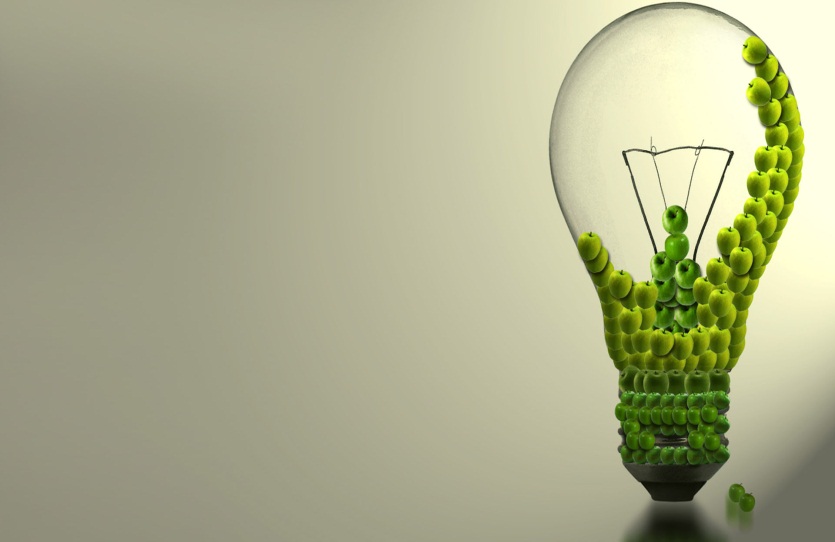 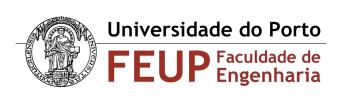 SMART ROCKS
Análise de Sistemas e Gestão de Projetos
MIEEC 4º Ano

Equipa 4

26 Junho 2012
SMART ROCKS
Objetivos
Eficiência energética toma nos dias de hoje um papel importantíssimo, devido ao aumento do custo da energia;

Imagem verde;

Smart Rocks insere-se no âmbito de redução de consumos energéticos ao nível de infraestruturas como edifícios de escritórios; 

Sistema inteligente, autónomo, apelativo e user-friendly.
SMART ROCKS
System Breakdown Structure
SMART ROCKS
Requisitos do Sistema
Utilizadores;
Funcionais;
Monitorização;
Marketing;
Cliente;
Ambientais;
Desempenho;
Interface;
Ciclo de Vida;
Legislativos.
O sistema deverá poder ser utilizado por todos os clientes
SMART ROCKS
Requisitos do Sistema
Utilizadores;
Funcionais;
Monitorização;
Marketing;
Cliente;
Ambientais;
Desempenho;
Interface;
Ciclo de Vida;
Legislativos.
Deve regular todas as variáveis do sistema
SMART ROCKS
Requisitos do Sistema
Utilizadores;
Funcionais;
Monitorização;
Marketing;
Cliente;
Ambientais;
Desempenho;
Interface;
Ciclo de Vida;
Legislativos.
O sistema deve possuir equipamentos de medida para a aquisição de dados nas cargas
SMART ROCKS
Requisitos do Sistema
Utilizadores;
Funcionais;
Monitorização;
Marketing;
Cliente;
Ambientais;
Desempenho;
Interface;
Ciclo de Vida;
Legislativos.
O sistema deve ser seguro, fiável e simples
SMART ROCKS
Requisitos do Sistema
Utilizadores;
Funcionais;
Monitorização;
Marketing;
Cliente;
Ambientais;
Desempenho;
Interface;
Ciclo de Vida;
Legislativos.
Sistema com altos índices de fiabilidade
SMART ROCKS
Requisitos do Sistema
Utilizadores;
Funcionais;
Monitorização;
Marketing;
Cliente;
Ambientais;
Desempenho;
Interface;
Ciclo de Vida;
Legislativos.
Não incorporação/utilização de substâncias nocivas proibidas pela legislação
SMART ROCKS
Requisitos do Sistema
Utilizadores;
Funcionais;
Monitorização;
Marketing;
Cliente;
Ambientais;
Desempenho;
Interface;
Ciclo de Vida;
Legislativos.
O sistema deve ser capaz de alertar os utilizadores quando algo de anormal ocorrer
SMART ROCKS
Requisitos do Sistema
Utilizadores;
Funcionais;
Monitorização;
Marketing;
Cliente;
Ambientais;
Desempenho;
Interface;
Ciclo de Vida;
Legislativos.
O software deve apresentar a informação de forma clara e intuitiva
SMART ROCKS
Requisitos do Sistema
Utilizadores;
Funcionais;
Monitorização;
Marketing;
Cliente;
Ambientais;
Desempenho;
Interface;
Ciclo de Vida;
Legislativos.
Em caso de avaria deve ser dado apoio técnico especializado
SMART ROCKS
Requisitos do Sistema
Utilizadores;
Funcionais;
Monitorização;
Marketing;
Cliente;
Ambientais;
Desempenho;
Interface;
Ciclo de Vida;
Legislativos.
Limites máximos no consumo de energia nos grandes edifícios de serviços existentes de acordo com o DEC-LEI 79/2006 (segundo o RSECE)
SMART ROCKS
Requisitos do Sistema
Agrupados em 3 vistas distintas:

Vista operacional

Vista funcional

Vista de design
SMART ROCKS
Arquitetura Funcional
SMART ROCKS
Análise Funcional
Tratamento de Dados:
Função informação
Função optimização
Função regulação

Medição:
Função medição
SMART ROCKS
Análise Funcional
Actuação:
Função controlo manual
Função controlo automático

Armazenamento de dados:
Função backup
Função eventos
Função interacção
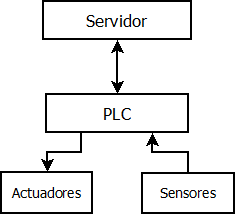 SMART ROCKS
Análise Funcional
Interacção:
Controlo manual
Display informação
Alertas

Aquisição:
Função medição
Função interacção
Função actuação
SMART ROCKS
Solução Proposta
SMART ROCKS
Solução Proposta
SMART ROCKS
Solução Proposta
SMART ROCKS
Componentes da Solução
Sensores
Temperatura e humidade: DHT21
Presença: HC-SR04
Luminosidade: LED Diode 5mm(10 U)
Movimento

Microcontrolador : ATMEGA8-16PU

Módulo Wireless: XBee (Zigbee)

Cristal 16 MHZ

Fonte de alimentação: AC 220V - DC 5V 1000mA
SMART ROCKS
Componentes da Solução
Placa controladora: STM32F4DISCOVERY

Electroválvula: Electric Actuated Ball Valve ½” Stainless Steel 230V AC

Smart Meter: EKM-25IDS-N v.2

Válvula gás: SV9501M8129 SmartValve Gas Valve

Servidor:
Processador: Intel® Core i3 530 de núcleo duplo

Relé: Relé 12v 10a DC
SMART ROCKS
Solução  Proposta
Sala de trabalho 1:

Sensor de presença – 2
Sensor de temperatura e humidade - 1
Sensor de luminosidade - 5
Relés – 3
Smart Meters
Servidor – 1
Placa controladora
Fonte de alimentação
Microcontrolador
Zigbee
1
2
3
SMART ROCKS
Solução  Proposta
Sala de trabalho 2:

Sensor de presença – 1
Sensor de temperatura e humidade - 1
Sensor de luminosidade - 2
Relés – 3
Smart Meters
Fonte de alimentação
Microcontrolador
Zigbee
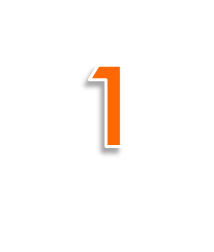 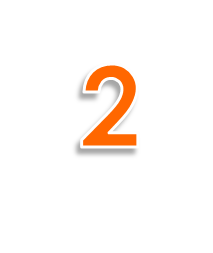 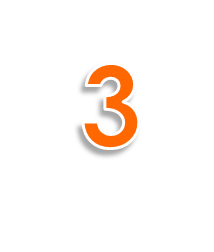 SMART ROCKS
Solução  Proposta
Casa de banho:

Smart Meters
Sensor luminosidade - 1
Sensor de temperatura e humidade- 1
Sensor de movimento - 1
Electroválvula – 2
Fonte de alimentação
Microcontrolador
Zigbee
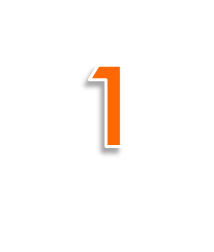 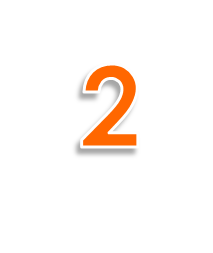 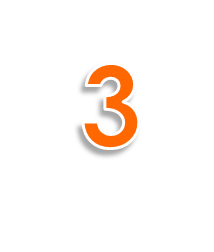 SMART ROCKS
Análise Económica
SMART ROCKS
Análise Económica
SMART ROCKS
Análise Económica
SMART ROCKS
Análise Económica
Retorno do Investimento
SMART ROCKS
Organização e Gestão da Equipa
Gestão da Equipa regida pelo Manual de Qualidade:

Cargos atribuídos;
Regras de avaliação interna;
Gestão de conflitos
Gestão da comunicação e interação dentro da equipa;
SMART ROCKS
Organização e Gestão da Equipa
Organização interna da equipa:

Gestor de equipa – Ricardo Rodrigues

Gestor adjunto – Luís Afonso

Gestor do site – Emanuel Fonseca

Gestor da documentação – Ricardo Ferreira e José Queirós

Auditor Interno – André Loureiro e Ricardo Calçarão

Moderador – João Moura

Relatórios Semanais – Carlos Queirós e David Carvalho
SMART ROCKS
Planeamento e Controlo do Projeto
Para planeamento e controlo usaram-se os seguintes documentos:

To do list;
Diagrama de Gantt;
Atas;
Convocatórias;
Relatório Semanais.
SMART ROCKS
Organização do projeto
Plano Global:
SMART ROCKS
Organização do projeto
SMART ROCKS
Organização do projeto
SMART ROCKS
Organização do projeto
Diagrama de Gantt:
SMART ROCKS
FIM
Obrigado pela atenção!

Equipa:
Ricardo Rodrigues
Luís Afonso
Ricardo Ferreira
Carlos Queirós
David Carvalho
José Queirós
Emanuel Fonseca
André Silva
João Moura
Ricardo Calçarão